Організація та проведення заходів
Лекція 3
Співзасновник івент Агентства 42 Денис Блощинський:
Івент вже давно вийшов за рамки інсталяцій з банерів, купи гірлянд та балакучих ведучих. 
Зараз – це потужний PR –інструмент. 
Івентори – це професіонали, які допомагають правильно побудувати бізнес, сформувати позицію, мотивувати персонал і створити імідж компанії для професійного середовища.
 Івент-агенція створює події, які в певний період можуть змінити відношення до проблеми чи задачі клієнта. Іншими словами, задача івента – вирішити проблему клієнта.
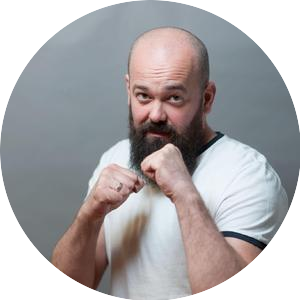 Денис Блощинський :7 викликів креативу:
Зараз мало бути креативним, потрібно вміти правильно цей креатив застосовувати і знати де шукати натхнення.
ПРИКЛАДНИЙ КРЕАТИВ
Івентори працюють з чистим, або з прикладним креативом. 
Чистий креатив зустрічається не так часто серед загальної кількості івентів, здебільшого це – режисура конкретного номера, певна естетика, робота зі світлом. 
Креатив івенторів на 95% саме прикладний – стосується конкретної концепції, локації, задачі. 
Більше всього відповідає на питання «як в найефективніший спосіб вирішити конкретну задачу на локації» –розмістити банер, прокомунікувати цінність компанії, м’яко подати офіційну частину, «запакувати» повідомлення для журналістів тощо.
РОБОЧИЙ FRAMEWORK
Якщо точніше, то шляхи пошуку креативних рішень. Це можуть бути низка креативних штормінгів, scrum, design thinking. Але обов’язково має бути технологія. 
Для того, щоб з кожним разом робити краще потрібно задокументувати свої думки, накопичувати свої знання. 
Зрозумійте в яких стандартах це буде запаковано. Технологічність вашої роботи дозволить вам зекономити час та витрачати ресурси на важливі для вас справи.
ДОСЛІДЖЕННЯ ТА АНАЛІЗ
Таку інформацію можна взяти виключно від клієнтів. Бриф, дебриф, відвідати в компанію, поспілкуватися з співробітниками, дізнатися чим вони живуть. Дізнатися їх болі. Якщо компанія зацікавлена в організації зовнішнього заходу, то інформацію можна взяти на сайтах, соціальних мережах, прес-релізах. Глибинні інтерв’ю, розробка персональних анкет, соціологічні дослідження –саме це є секретом успіху .
СВІТОГЛЯДНИЙ БАЗИС СУБ'ЄКТІВ ПРОЦЕСУ
Суб’єкти процесу – люди, які створюють цю ідею. 
 Якщо ви не ходите на події, не читаєте книжки та актуальні новини, не розширюєте свій світогляд – навряд зможете подати класну та креативну ідею. Ідеї не падають на вас з неба. Навіть, якщо це іноді вам здається.
 Вони заховані в нових емоціях, нових країнах, філософських концептах, наукових моментах, культурі. Це потрібно і клієнту, і агенції, і підрядникам. І взагалі всім, хто прикладає своє мислення до якоїсь проблеми. 
Тому варто відправлятися на конференції, на івенти, обов’язково все це обговорювати в середині компанії та черпати для себе найголовніше.
ЗАЛУЧЕННЯ СТОРОННІХ КОНТЕКСТІВ
Ми бачимо проблему з одного боку. Залучення інших контекстів, різних людей, пошук інакшого мислення – рецепт якісного креативу. Не бійтеся питати думку як менеджерів, так і логістів, запрошувати на ваші штормінги дизайнерів-модельєрів та кухарів.
ЕСТЕТИКА ПОДАЧІ ІНФОРМАЦІЇ
Найгеніальніша ідея може загинути, якщо ви не вмієте естетично презентувати свою роботу. 
Замовник зі смаком відразу відчуває, коли йому пропонують несмак. І це може вартувати вам клієнта та десятка програних тендерів. Тому потрібно бути смачними і вдосконалювати свої дизайнерські здібності, вміти якісно візуалізувати свою ідею. 
Естетика починається з дизайну презентації і закінчується тим, як ми ведемо себе на локації.
СЯЙВО ЧИСТОГО РОЗУМУ: МИСТЕЦТВО ПОЄДНАННЯ
Креатив як мистецтво – це поєднання всіх вищезазначених складових в одну систему. Якщо ми говоримо про креатив в розрізі івентів, то саме робота з усіма складовими, які перелічено вище, баланс цих компонентів, вміння працювати з різними контекстами, створювати внутрішню технологію роботи та робота по розширенню світогляду учасників процесу – все це і є мистецтво креативу. Саме це і дозволяє бути на рівні, створювати нові красиві й важливі концепти.
Івент-маркетинг передбачає емоційний вплив на цільову аудиторію за допомогою проведення спеціальних заходів.
Чому потрібно віддати перевагу заходам, відмовившись від традиційної реклами?
Потенційний покупець впевнений, що при традиційній рекламі йому «впарюють» непотрібну / неякісну / шкідливу продукцію, і тому вважає за краще просто дистанціюватися від джерел подібної інформації.

На відміну від заходів, результат при традиційній рекламі передбачити, прорахувати досить складно. Замовнику набагато вигідніше замовити проведення івенту, ніж пробувати альтернативні способи реклами.

Зростання конкуренції. Компанії, які вибирають івент маркетинг, легко знаходять свою аудиторію, потенційних покупців, що допомагає їм впевнено стояти на ногах, отримувати стабільний прибуток.
Івент маркетинг: ключові моменти
Захід – це не тільки можливість розважити відвідувачів, привернути увагу до пропонованої продукції або ж проінформувати про переваги товару, але і можливість провести пряме позиціонування торгової марки.
Івент
Івент маркетинг – це не тільки вибір івенту в якості основного способу PR, але і грамотний підбір локації заходу, продумування цілей свята, робота над іншими важливими деталями, пов’язаними з безпосередньою організацією семінару, благодійної акції, рок-концерту.
Івент
Можна виділити кілька ключових моментів івенту:
Належне інформування потенційних гостей, учасників про проведення заходу. Повідомлення про організацію свята має бути яскравим, часом зухвалим, але при цьому інформативним. Від якості інформування залежить успіх всього івенту.

Проведення заходу. Івенти  не повинні бути нудними, ідеї не повинні бути пересічними та банальними. Потенційний покупець повинен бути в захваті від проведеного свята, адже від цього безпосередньо залежить інтерес і до продукції, яка рекламується.

Інформаційна хвиля, яка повинна слідувати після закінчення івенту. Кожен, хто не відвідав захід, повинен пошкодувати про втрачену можливість. Правильно продумана інформаційна хвиля, що повідомляє про успіх організованого івенту, допоможе створити додатковий ажіотаж.
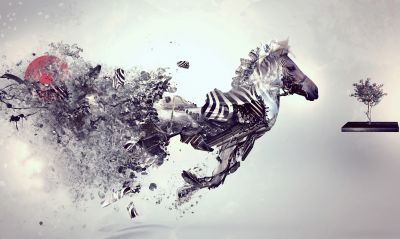 Івент : визначення цілей заходу
Мета свята – визначальна ідея, основа, фундамент всього заходу, на якому вибудовується весь івент.
Якими ж бувають цілі спеціальних заходів?
Залучення уваги потенційних покупців, презентація нового продукту / послуг, пошук цільової аудиторії.
Забезпечення обміну досвідом, залучення партнерів / спонсорів, налагодження комунікаційних зв’язків.
Поліпшення іміджу компанії-організатора, створення широкого резонансу в ЗМІ, налагодження нових зв’язків зі «своєї» аудиторією і багато іншого.
Захід допоможе досягти відразу кількох цілей, отримати бажані результати. Більш того, якісно проведений івент буде породжувати не тільки миттєву, одноразову реакцію, а й приносити додаткові плоди протягом декількох тижнів, місяців.
Івент маркетинг: помилки при організації заходу
Івент маркетинг не терпить помилок! 
Ось дві помилки, які часто допускаються при організації івентів компаніями-новачками або керівниками фірм, які вирішили взяти підготовку заходу на себе:
Орієнтація на інтереси компанії, а не на інтереси цільової аудиторії. Занадто велика кількість реклами, яка набридає навіть самим терплячим споживачам, неправильна подача інформації, а також погано продуманий підхід при організації заходу можуть поставити свято під загрозу зриву. Наприклад, при презентації нової моделі телефону технічний фахівець протягом півтори години нудним, монотонним голосом розповідає про потужності новітнього смартфона.
Спеціальні івенти  без чітко визначених цілей та події «для галочки». В такому заході абсолютно немає сенсу. Багато компаній просто не розуміють, що сам факт проведення івенту не принесе результаті.
Івенти : якими повинний бути бути контент заходу?
Організатор заходів розпочинає розробку контенту івенту найчастіше вже після того, як визначені цілі свята, встановлена дата і час. Ось кілька простих правил, які допоможуть івент менеджеру правильно написати сценарій і продумати концепцію всього заходу:
Контент повинен відповідати місцю, часу проведення, цілям заходу, а також інтересам цільової аудиторії.
Кожна деталь повинна бути продумана і правильно «вписана» в концепцію івенту.
Сценарій не повинен бути нудним і затягнутим. Це призведе до того, що учасники просто не сприйматимуть надану інформацію.
Рекламні моменти повинні виглядати органічно, ідеально поєднуватися з усією концепцією свята.
Видовищність заходу. Учаснику має бути приємно дивитися на сцену, тільки в цьому випадку він буде уважно сприймати інформацію, а не пропускати її повз вуха.
Івент-маркетинг: найпопулярніші види заходів
Івент-маркетинг передбачає і правильний вибір виду заходу. Є кілька стандартних варіантів, які характеризуються найбільшою результативністю та користуються популярністю:
Відкриття ресторану / магазину / готелю. Незважаючи на просту назву, зробити захід незабутнім, яскравим під силу тільки професіоналам.

Презентація нової продукції. Недостатньо просто поставити перед учасниками заходу технічного фахівця, який буде розповідати про процес виробництва товару. Потрібно також передбачити ілюстрації, промо матеріали, буклети та багато іншого. Особливості проведення презентації залежать від типу івенту (закрита, відкрита презентація).

Виставка. Головна мета – демонстрація продукту, виділення його достоїнств, переваг перед подібними товарами, представленими іншими компаніями, фірмами, агентствами. Непоганим рекламним ходом буде сувенірна продукція, подарунки, оформлені в стилі бренду компанії.

Свята, акції. Коли компанія проводить свято для людей різного класу, вона автоматично привертає до себе підвищену увагу. Особливо, коли мова йде про благодійні акції або концертах, збір коштів для нужденних людей.
event marketing
Івент-маркетинг
 (англ. event marketing -- маркетинг подій) -- окремий синтетичний засіб маркетингових комунікацій, що являє собою складний комплекс з маркетингу, паблік рилейшнз і реклами. Івент-маркетинг активізує інтереси цільової групи та ефективно працює з просування фірми, її товару та послуг.
Спеціалісти з івент-індустрії залежно від їхньої спеціалізації поділяють на три основні групи:
Креатив: володіня основами маркетингу та PR; законів режисури, обізнаність у музиці, живописі, літературі, кіно та інших галузях культури.
Менеджмент: знання в галузі фінансів і маркетингу, розуміння основ планування, вміння збирати інформацію, планувати заходи, управляти ло-гістичними процесами, прораховувати ризики.
Технічний блок: робота зі звуковим та світловим обладнанням, створення сценічних конструкцій, спецефектів і піротехніки.
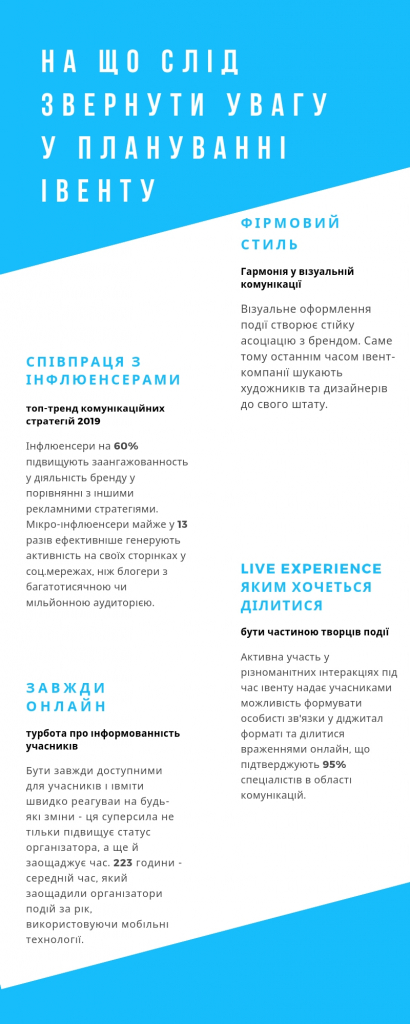 Івент-маркетинг реалізує команда у складі:
 режисер,
 сценарист,
 декоратор,  
продакшн-менеджер.
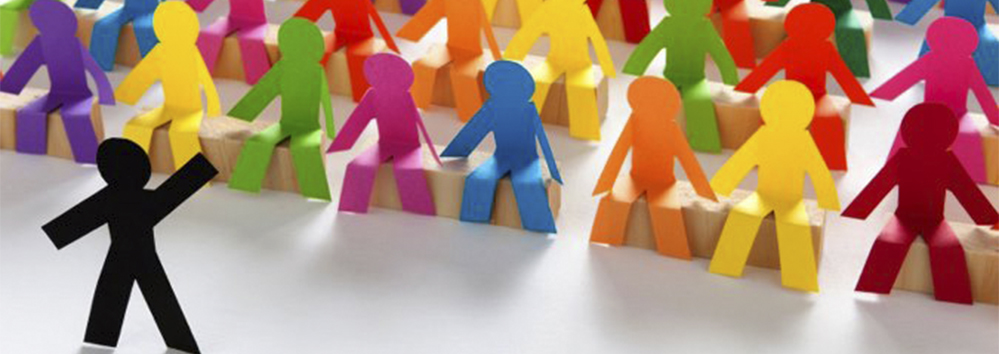 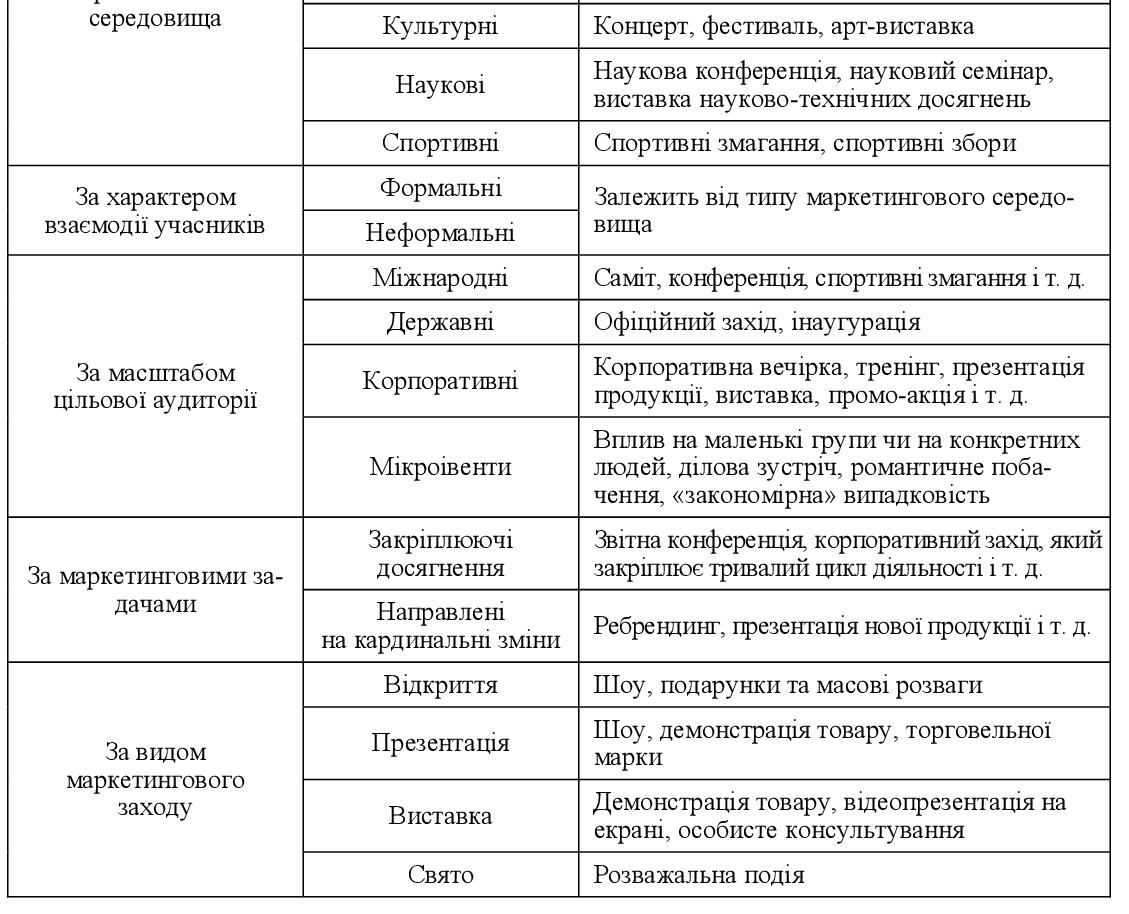 Послідовність дій
Фаза визначення проблеми або можливості
З чого починається будь-який івент? 
На думку В. Моісеєва, з отримання «замовлення» або «завдання». З цим твердженням у принципі можна погодитися, якщо додати до нього поняття «самозамовлення» і «самозавдання», виділяючи ситуацію, коли ініціатива проведення заходу виходить від PR-структури  (при цьому очевидно, що в будь-якому випадку формальний замовлення або завдання затверджується керівництвом всієї організації).
Які фактори спонукають ті чи інші структури сформулювати замовлення на PR-захід?
Це ті проблеми, які стоять перед організацією й вирішення яких доцільно саме у формі PR-активності, а також ті можливості, які організація може використовувати в своїх цілях засобами зв'язків з громадськістю.
Принципи PR:
Забезпечення взаємної користі організації і громадськості, а також абсолютна чесність і відвертість тих, хто займається як PR, так і управлінської діяльності.
Особливе значення для PR має відкритість інформації. Відомий англійський фахівець С. Блек взагалі вважає цей принцип визначальним. На його думку, PR– це мистецтво і наука досягнення гармонії за допомогою взаєморозуміння, заснованого на правді і повній інформованості. 
Істотною для PR є опора на об’єктивні закономірності функціонування масової свідомості, стосунків між людьми, організаціями і громадськістю, рішуча відмова від суб’єктивізму.
ПАСПОРТ ЗАХОДУ
Назва заходу : «…..»
PR-мета заходу ( чітко сформульована)
Цільова аудиторія (загальна)
Дата проведення
Тривалість ( від…до)
Місце проведення (назва та адреса локації /локацій)
Учасники (конкретні представники цільової аудиторії – вказати групу)
Почесні гості, спікери, експерти, зірки, 
ЗМІ
Очікуваний результат ( корелюється з метою)
ПІБ відповідального (відповідальних), посада ( PR-менеджер/ група піарників)
Підготовка спеціальних подій потребує
Визначення кола учасників і їх ролей.
Розробка сценарію, розписаного на хвилини.
Визначення місця та часу найбільш доречних для даної події.
Передбачення можливості участі в заході відомої та визначної особи (наявність “весільного генерала”).
Етапи презентації
Перший етап: планування та підготовка презентації
Другий етап: здійснення презентаційного заходу
Третій етап: післяпрезентаційний
Перший етап: планування та підготовка презентації
Визначення безпосередніх цілей презентації (що потрібно повідомити).
Визначення конкретних груп громадськості, на які зорієнтована презентація (кому ми хотіли б повідомити).
Логістика захолду: підготовка схеми проведення презентації (як ми будемо інформувати).
.
Підготовка інформаційних матеріалів до презентації.
Підготовка приміщення, де презентація буде проводитися, та його відповідне оформлення
Розробка сценарію події
Другий етап:здійснення презентаційного заходу
Встановлення контакту з аудиторією.
Представлення учасників презентації.
Знайомство присутніх з планом проведення презентації.
Підтримка уваги присутніх до предмета презентації.
Застосування можливих засобів візуалізації ін-формації та технічних засобів поширення інформації(теле- або кіноматеріали, музичний супровід, використання слайдів тощо).
Передача необхідних інформаційних матеріалів представникам ЗМІ
Третій етап: післяпрезентаційний
Аналіз проведеного заходу, визначення позитивних та негативних аспектів його здійснення.
Моніторинг ЗМІ, оцінка результативності презентації з точки зору кількості та якості поширеної щодо нього інформації.
Схема проведення презентації
Вступ
Основна частина
Заключна частина 
Післяпрезентаційний етап
Спеціальні події
Спеціальні події – це заходи, які проводяться фірмами та організаціями для привернення уваги громадськості до себе, своєї діяльності та своєї продукції.
Презентація – це представлення особи, фірми, продукту або послуг громадськості. Головні цілі презентації – передача інформації та ідей, щоб переконати певні групи людей прийняти чи переглянути свою позицію; прийняти або змінити думку; зробити або утриматися від якихось дій чи рішень.
Презентації
Основна презентаційна команда повинна включати як мінімум троє людей:
відповідальний за презентацію;
спеціаліст із предмета презентації (продукти, послуги і т. д.);
спеціаліст, який вивчає і знає аудиторію, її потреби, надії і прагнення.
спеціаліст, що відповідає за матеріально-технічне супроводження
Доцільно мати дублерів кожного члена команди, особливо тих, хто відіграє найважливішу роль. Зазначають, що дублер допомагає забезпечити додаткову перевірку всіх деталей майбутньої презентації, обговорити з ведучими можливості вдосконалення виступів, не забути важливих аспектів презентації.
Оскільки презентація – складна подія, яку влаштовує організація, вона вимагає значної підготовки, значних ресурсів
Сценарій заходу включає:
Це таблиця, в якій є такі розділи:
№
Назва дії ( вступне слово) 
Виконавець ( Хто говорить промову)
Відповідальний від PR-команди (включаючи дублера)
Тривалість (тривалість промови, вікторини)
Матеріально-технічне забезпечення ( сцена, мікрофон, спец одяг, атрибути з айдентикою іт.п.)
Зауваження
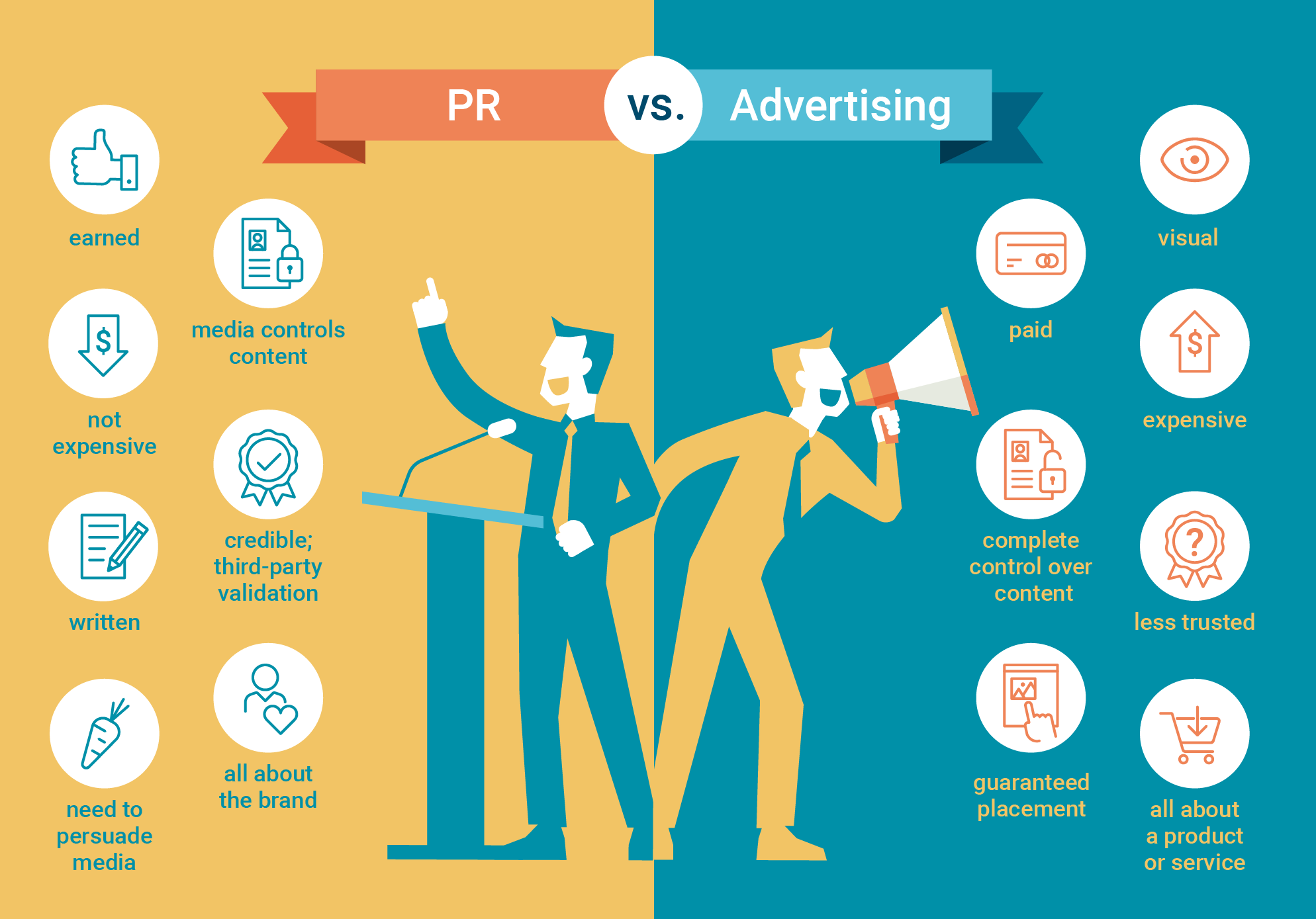 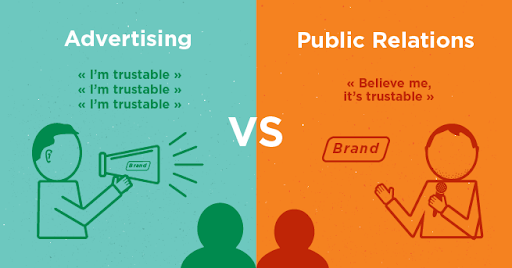 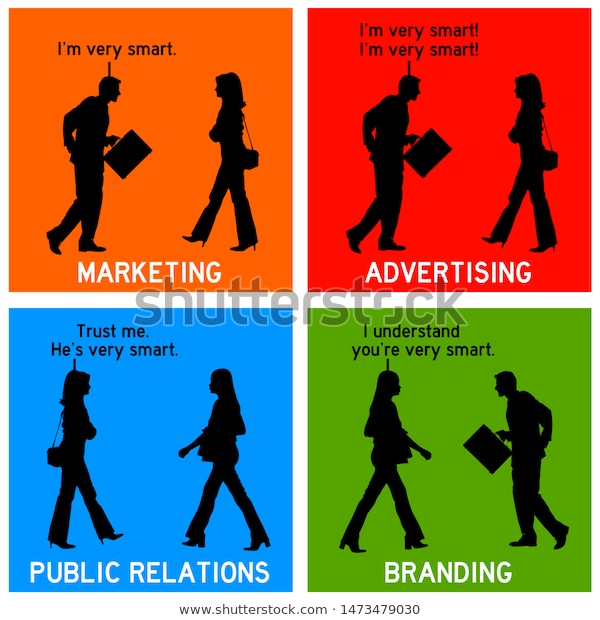 Підготовка івенту
визначитися з тематикою івенту;
 ● обрати локацію (оптимальне місце проведення як у країні, так і поза її межами); 
● розробити концепцію (завдання, формат, основну ідею, статус), фірмовий стиль (символіку) конференції; 
● підготувати програму, запросити модераторів, ведучих, лекторів, доповідачів; 
● підготувати всі необхідні матеріали; 
● забезпечити технічний супровід, логістику, трансфер учасників;
 ● забезпечити кейтерингове обслуговування;
 ● підготувати змістовну розважальну програму відповідно до інтересів учасників заходу.
1) розробка оригінальної концепції чи формату події; 
2) підбір і бронювання місця проведення;
3) дизайн і виготовлення всіх необхідних матеріалів; 
4) програмне наповнення;
 5) технічне забезпечення; 
6) кейтеринг; 
7) розважальна програма.
Види івентів
за характером взаємодії з аудиторією:
івенти з формальним спілкуванням (слухання, конференція);івенти з не формальним спілкуванням (корпоратив);
в залежності від залученої аудиторії:політичні івенти (мітинг, демонстрація, інавгурація);корпоративні івенти (тренінги, презентації, промо-акція);соціальні івенти (фандрайзингової акція, акція благодійності);культурно-просвітницькі (виставка, концерт, фестиваль);наукові та псевдонаукові (симпозіум, конференція);спортивні (олімпіада, спартакіада).
за видами вирішуваних завдань:
івенти інформаційні, що встановлюють (виставка, презентація);івенти, що закріплюють знання та надають досвід (тестинг, семплінг);івенти коригувальні ставлення та поведінку (прес-конференція, тестинг, семплінг).
за чисельністю залученої аудиторії:
масові івенти (фестиваль, концерт, виставка);групові (прес-конференція, корпоратив, брифінг);вузько-групові івенти ( “круглий стіл”);
по відкритості заходи поділяють на:відкриті івенти (вільно-відвідувані івенти);закриті івенти (івенти за запрошеннями);
Види івентів
Щоб результат від заходу був максимально повним, важливо правильно вибрати формат і тип співзвучний вашим цілям.
Розглянемо якими бувають види event-заходів сьогодні та які формати найбільш затребувані у сучасної публіки.
ВИДИ ІВЕНТІВ
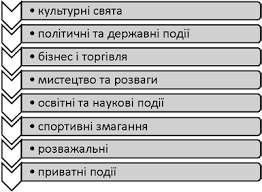 Види івентів
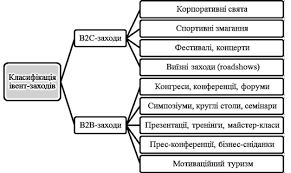 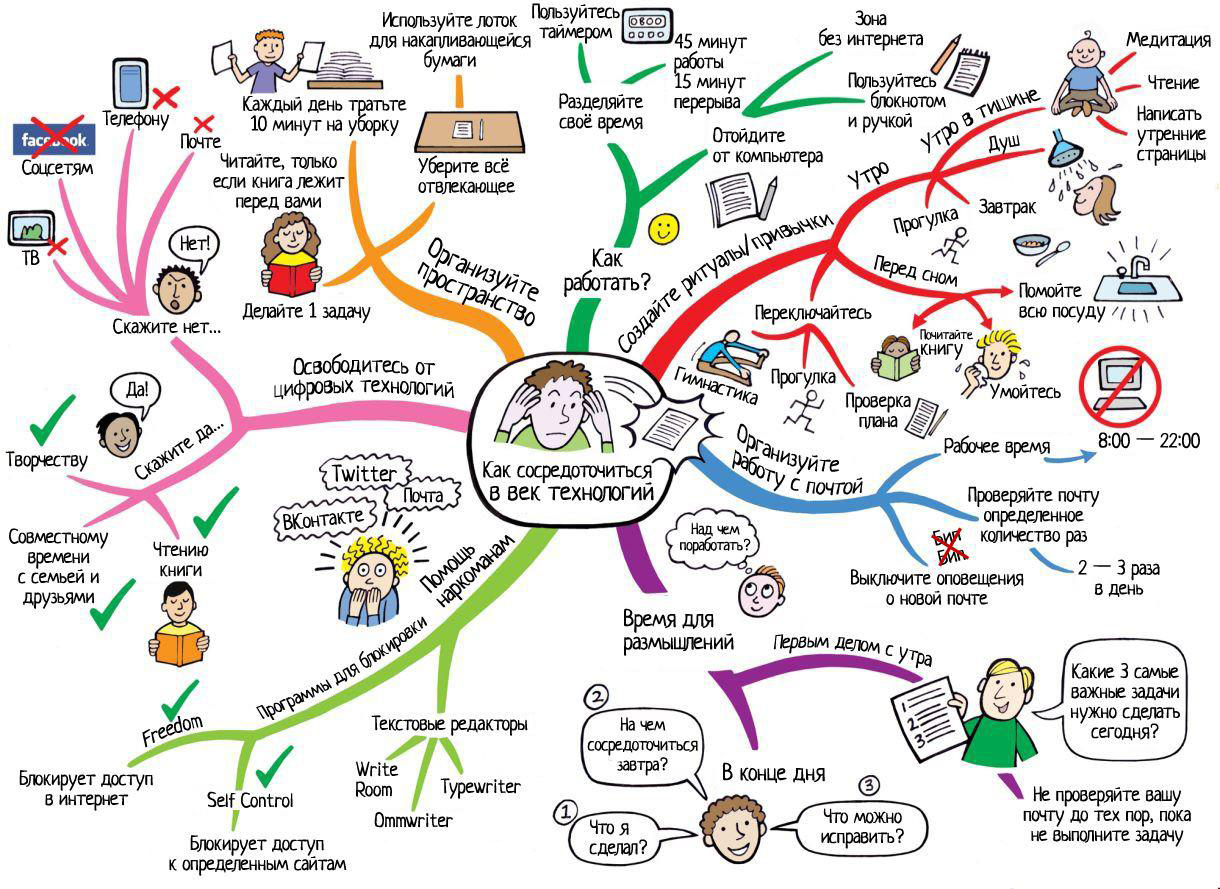 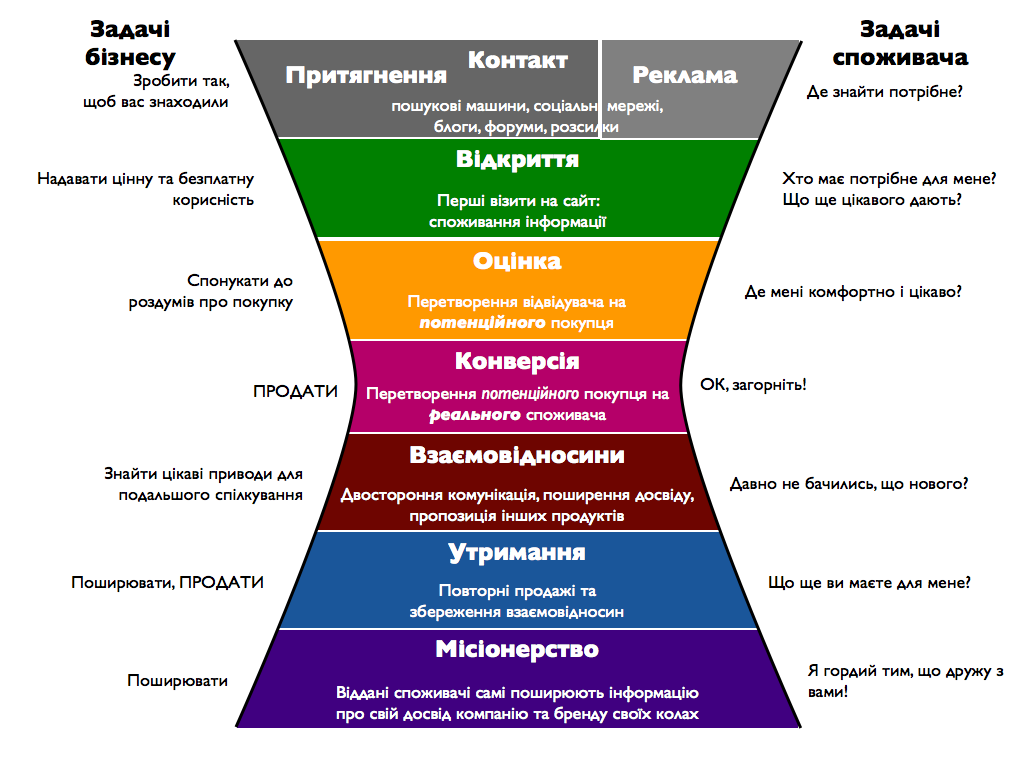 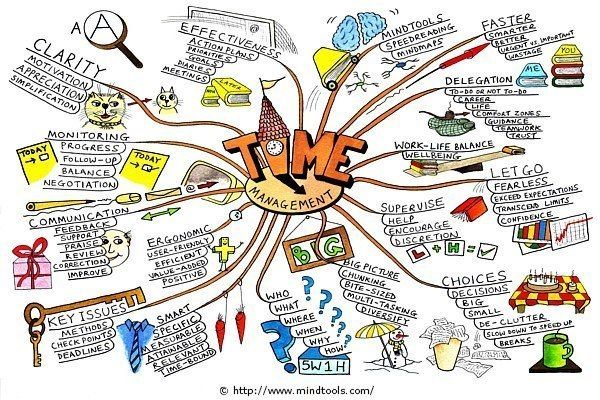 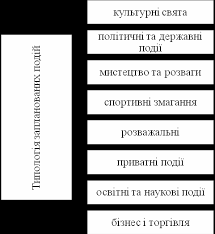 До PR-акцій або спеціальних подій (заходів), що широко використовуються у практиці, можна віднести:
• спеціальні дні, вечори, тижні, місячники; • торговельні шоу, експозиції, виставки, ярмарки, фестивалі; 
• зустрічі, семінари, «круглі столи», конференції, з’їзди; 
• симпозіуми, конгреси, 
 • річниці, ювілеї, знаменні дати;
 • спеціальні нагороди, привітання,
; • дні відкритих дверей, екскурсії по підприємству, зустрічі з ветеранами; 
• мітинги, публічні дебати, тематичні вечори; 
• колективні обіди, вечері, кава, чай, банкети, фуршети;
 • змагання, вікторини;
 • паради, конкурси краси;
• події і заходи, організовані спонсорами для громадськості; 
• спонсорські премії, іменні стипендії, пожертви;
 • створення благодійних та просвітницьких фондів;
 • прийоми, презентації, концерти та театральні турне; 
• візити, спеціальні поїздки як нагорода за особливі заслуги; 
квітів, продукції присадибних ділянок; 
• церемонії відкриття • демонстрації готової продукції, пересувні експозиції; •
 візити заслужених та видатних людей, церемонії зустрічей і проводів;
Для ознайомлення
https://slide-share.ru/tema-3-organizaciya-ta-osoblivosti-roboti-iventivnikh-kompanij-45759
ОРГАНІЗАЦІЯ ТА ОСОБЛИВОСТІ РОБОТИ ІВЕНТИВНИХ КОМПАНІЙ
 
http://marketing-r.com.ua/стратегічне-планування-івент-маркет/
Стратегічне планування івент-маркетингу: як отримати максимальну ефективність від івентів (29.05.2019)
До PR-акцій або спеціальних подій (заходів), що широко використовуються у практиці, можна віднести:
• оголошення результатів опитувань громадської думки, соціологічних досліджень; • церемонії відкриття фестивалів, спартакіад та інших масштабних заходів; • оголошення нових призначень на відповідальні пости; проголошення нового політичного курсу, програм, змін у політичному курсі, програмах діяльності; • повідомлення, прес-конференції з приводу важливих подій у житті і діяльності організації, окремої особи; ПР-персоналії (олімпійські чемпіони, «міс чарівність» тощо); • посвяти; • випускні шкільні вечори, шкільні збори, концерти; • олімпіади; • танцювальні вечори, дискотеки, бали; • кінофестивалі, демонстрації мод; •
); • спортивно-оздоровчі заходи, туристичні походи, лижні прогулянки, аматорські змагання, зустрічі з відомими спортсменами, ветеранами спорту; • колективне відвідування музеїв, виставок, концертів, театральних вистав; • зустрічі з видатними людьми, церемонії роздачі автографів; • участь у громадських заходах, благоустрій парків, вулиць, дитячих майданчиків тощо; • догляд за людьми похилого віку; • публічні слухання, зустрічі з депутатами, зустрічі та конференції за участю лідерів громадської думки; • спеціальні освітні програми: як бути ощадливим, здоровим тощо; • спеціальні програми для політичних лідерів; • урочисті події, святкування державних, національних, релігійних свят, тематичні заходи та святкування національних історичних подій; • заходи щодо вшанування дат історії та культури інших країн і народів
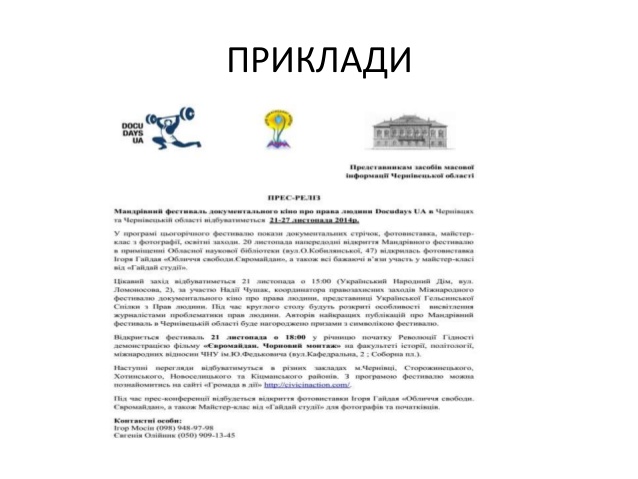 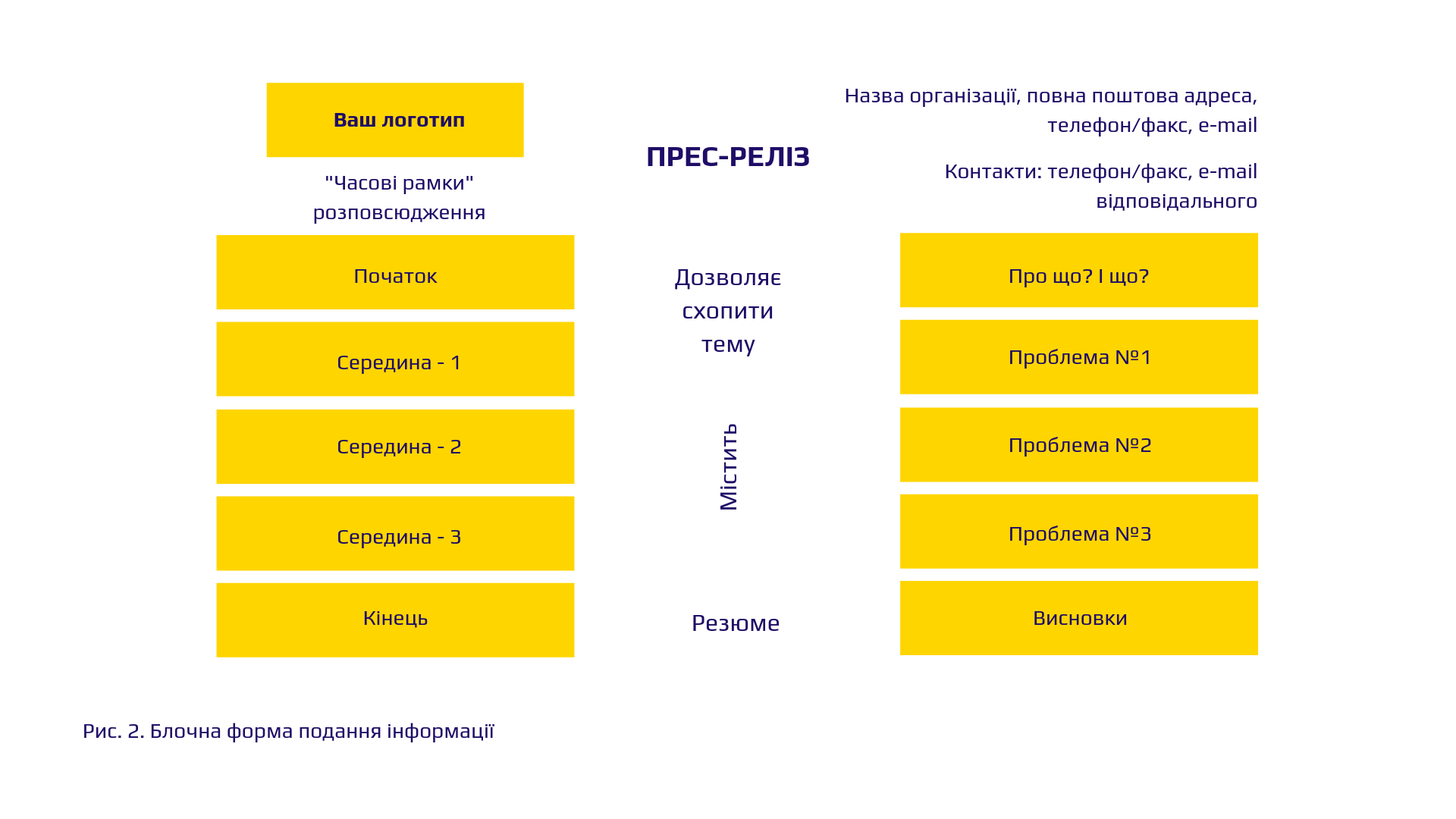 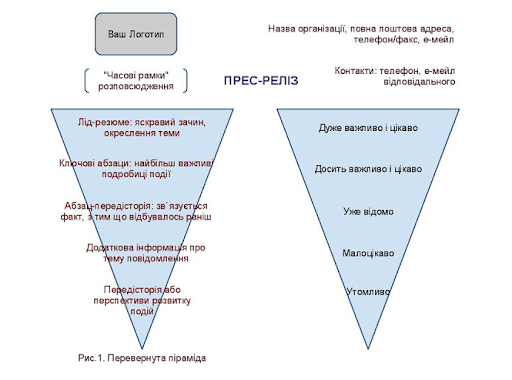 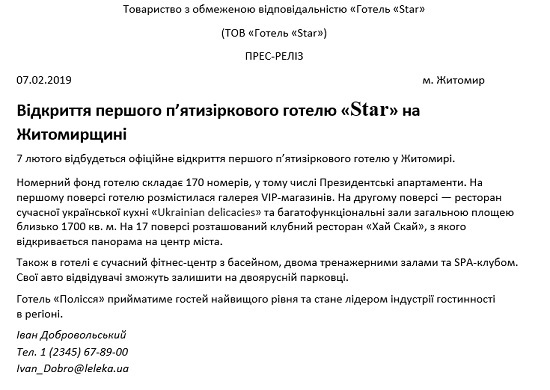